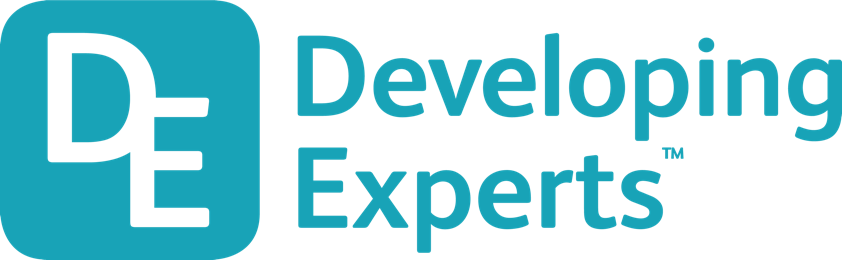 0001.01
Mission Assignment
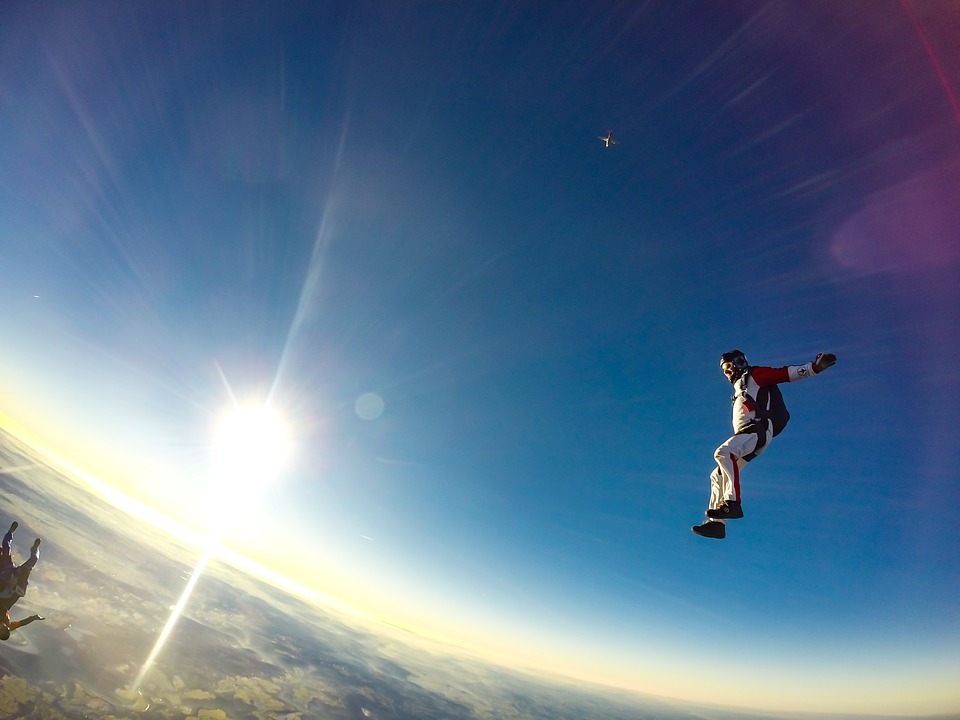 KS4-18-02: 
Gravitational Potential Energy